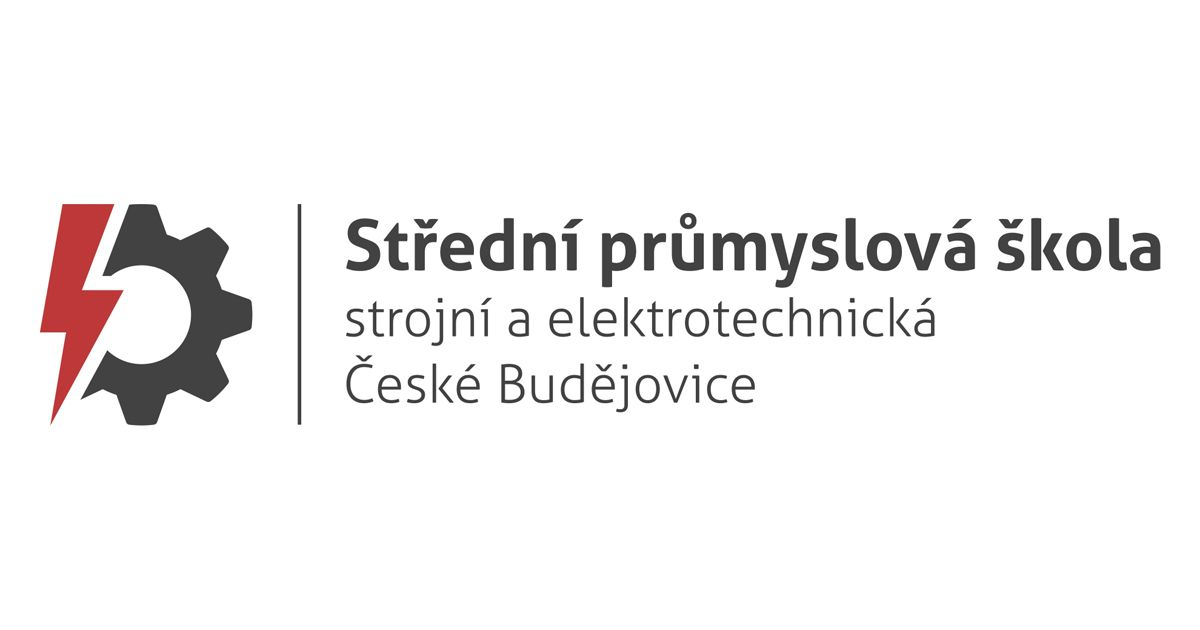 EMPEROR I
Jakub Štifter, Jakub Pfeffer, Slávek Vinš, Adam Plánek, Matěj Rainke
Vehicle benefits
Presentation points
Vehicle disadvantages
Here we have invented an engine that is something similar to a small nuclear power plant, and instead of gasoline or diesel, the fuel will be water and uranium.
How does the engine work
How does the engine work
The engine behaves like a nuclear power plant
The pump sucks water it into the engine 
Steam is created
 Steam goes to the turbines
 Turbines start producing electricity
 Some of the steam condenses back to water tank
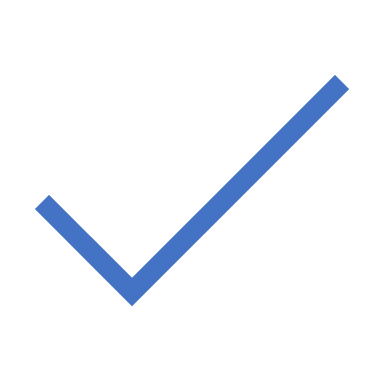 Thank you for your attention